WELLCOME
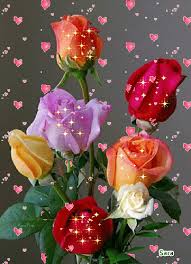 শিক্ষক পরিচিতি
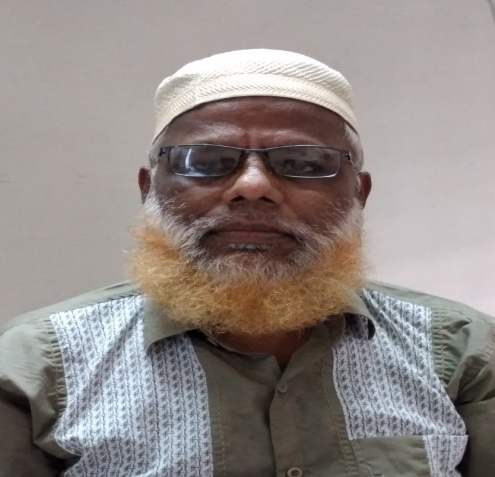 মোঃ শাখাওয়াত হোসেন
               প্রভাষক (সমাজবিজ্ঞান)
               খোশবাস উচ্চ বিদ্যালয় ও কলেজ
               খোশবাস, বরুড়া ,কুমিল্লা
বিষয় পরিচিতি
বিষয়ঃ  সমাজবিজ্ঞান 
   শ্রেণিঃ দ্বাদশ
   অধ্যায়ঃ তৃতীয় (প্রত্নতত্ত্বের ভিত্তিতে বাংলাদেশের সমাজ ও সভ্যতা)
   পাঠঃ ময়নামতি
পাঠ ঘোষনাময়নামতি
ময়নামতির দৃশ্য
শিখনফল
এই পাঠ শেষে শিক্ষার্থীরা –
১। ময়নামতি কোথায় অবস্থিত তা বলতে পারবে।
২। ময়নামতির প্রধান প্রধান প্রত্নতাত্ত্বিক ধ্বংসাবশেষ সম্পর্কে বলতে পারবে।
৩। ময়নামতির প্রত্নতাত্ত্বিক ঐশ্বর্যের গুরুত্ব ব্যাখ্যা করতে পারবে।
কুমিল্লা শহর থেকে প্রায় ৫ মাইল দক্ষিণ-পশ্চিমে ময়নামতি অবস্থিত। ১১ মাইলব্যাপী ময়নামতি লালমাই পাহাড়ের মধ্যবর্তী স্থানে বাংলাদেশের অন্যতম গুরুত্বপূর্ণ প্রত্নতাত্ত্বিক নিদর্শন। ১৯৫৫সালে প্রত্নতাত্ত্বিক বিভাগ এখানে খননকার্য শুরু করেন।
‘ময়নামতি’নামের উৎপত্তি
প্রাচীন ইতিহাস হতে জানা যায়, খ্রিষ্টীয় ৯ম -১০ম শতাব্দীতে চন্দ্রবংশীয় বৌদ্ধ রাজারা রাজত্ব করতেন এ সমতট ভূভাগে । চন্দ্রবংশীয় রাজাদের মধ্যে একজন প্রখ্যাত রাজা ছিলেন মানিকচন্দ্র। রাজা মাণিক চন্দের  স্ত্রী রাণী ময়নামতির কাহিনি এ জায়গার সাথে জড়িত। চন্দ্রবংশীয় রাজা গোবিন্দচন্দ্রের মা রাণী ময়নামতির নামানুসারে এ জায়গার নাম ‘ময়নামতি’। রাজা মানিকচন্দ্রের মৃত্যুর পর তিনি অনেককাল মেহেরকুল ও পাটিকারা রাজ্যের শাসনকার্য পরিচালনা করেন। এখানকার পাহাড়ের উত্তারাংশের নাম ময়নামতি ও দক্ষিণাংশের নাম লালমাই।
কোটিলা মুড়া
শালবন বিহার থেকে 5কিলোমিটার  উত্তরে কৌটিলা মুড়া নামক একটি অনুচ্চ পাহাড়ে তিনটি স্তুপ আবিষ্কৃত হয়েছে ।এ তিনটি স্তুপ বৌদ্ধ ধর্মের তিনটি মূল দার্শনিক ধারণার প্রতীকরুপে কল্পনা করা হয়েছে । যথা - বুদ্ধ বা জ্ঞান –ধর্ম বা ন্যায় এবং সংঘ এর প্রতীক।     খননকার্যের ফলে এখানে তিনটি প্রধান স্তুপ পাওয়া গেছে।
চারপত্র মুড়া
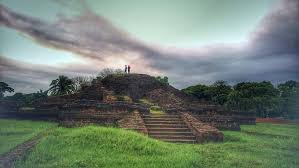 কোটিলা মুড়ায় একটি চতুষ্কোণ মন্দির আবিষ্কৃত হয়েছে। এটি কোটিলা মুড়া থেকে প্রায়  ১.৫ মাইল উত্তরে অবস্থিত। এটির আয়তন ৫৭৭৫বর্গ ইঞ্চি। এই মন্দিরের সন্মুখে একটি হলঘরও আবিস্কৃত হয়েছে ।এখানে চারখানা রাজকীয় তাম্রশাসন ও একটি ব্রোঞ্জ নির্মিত স্মারকাধার পাওয়া গেছে ।
আনন্দ বিহার
অষ্টম শতকে দেব বংশীয় প্রভাবশালী রাজা আনন্দদেব শালবন বিহারের ২মাইল উত্তরে এ বিহার নির্মাণ করেন। দ্বিতীয় বিশ্বযুদ্ধের সময় এখানে বৃটিশ সৈন্যরা অবস্থান করছিল। আনন্দ বিহার শালবন বিহার থেকে ৩২ কিলোমিটার উত্ত্ররে এবং কৌটিলামুড়া থেকে ১ কিলোমিটার  দক্ষিণে অবস্থিত ।
শালবন বিহারটি আবিস্কৃত হয়েছে কুমিল্লা শহর থেকে পশ্চিমে পাহাড়ের পূর্ব সীমাঘেঁষে শালবনপুর গ্রামের নিকটে ।প্রাচীন এ বিহার প্রকৃত নাম এখনো জানা যায়নি।৫০০ ফুট বাহুবিশিষ্ট বর্গাকৃতির এ বিহারটি সমতটের দেববংশীয় বৌদ্ধ রাজাদের দ্বারা নির্মিত হয়েছিল ।
ইটাখোলা মুড়া-
ময়নামতির খননকার্য
বাড়ির কাজ
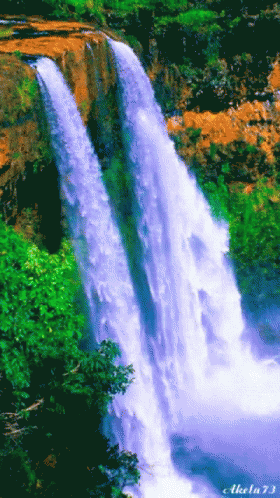 ময়নামতির প্রত্নতাত্তিক ঐশ্বর্যের গুরুত্ব আলোচনা কর
ধন্যবাদ
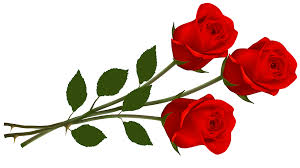